المعمل 6
1
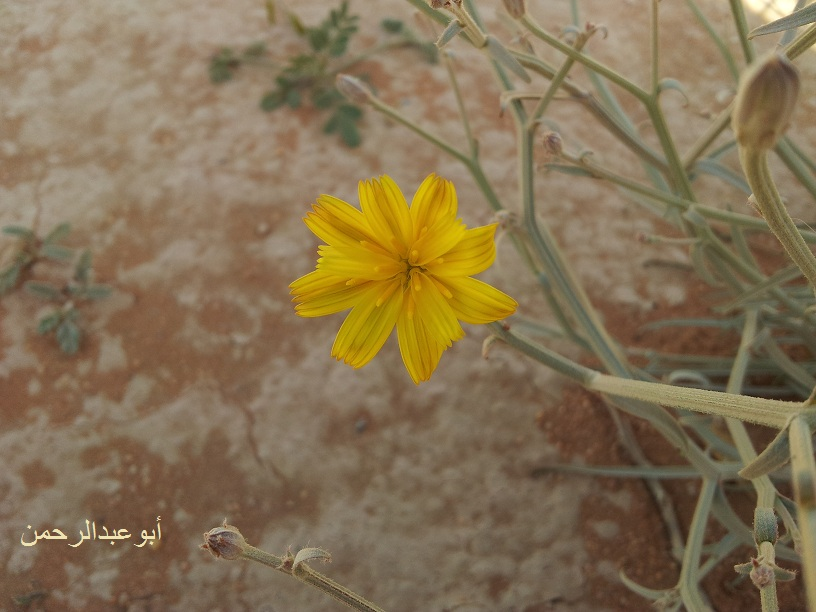 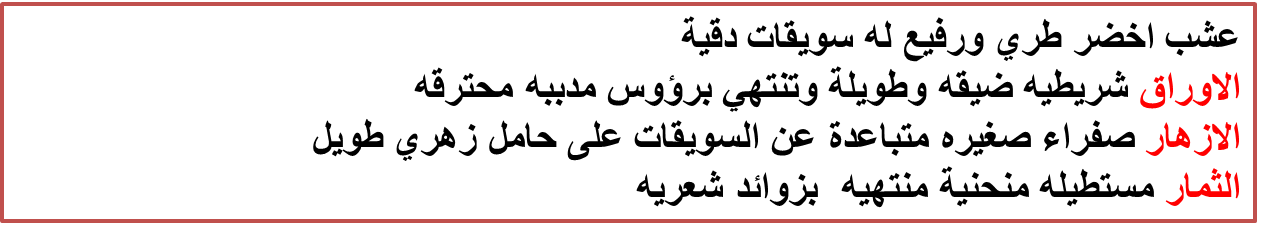 الأسم الدارج : ذعلوق

Ge : Koelpinia  linearis

المركبهFam : Compositae
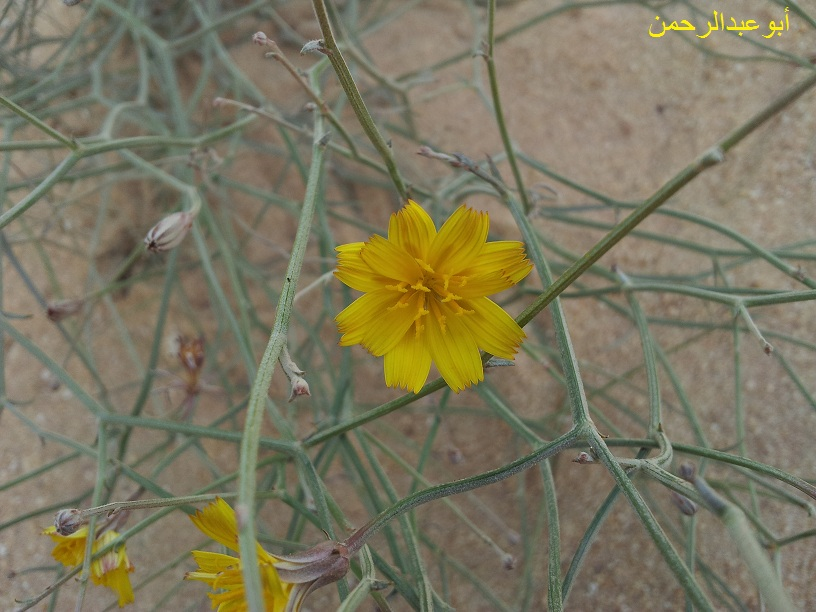 عشب اخضر طري ورفيع له سويقات دقية
الاوراق شريطيه ضيقه وطويلة وتنتهي برؤوس مدببه محترقه 
الازهار صفراء صغيره متباعدة عن السويقات على حامل زهري طويل
الثمار مستطيله منحنية منتهيه  بزوائد شعريه
2
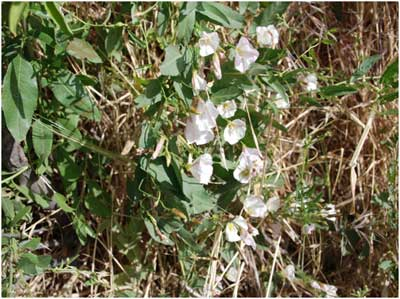 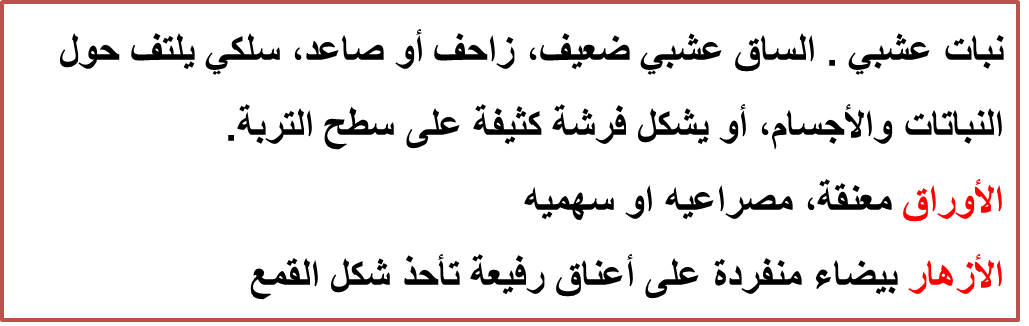 الأسم الدارج : العليق

Ge :Convolvulus  Sp

العليقيه  Fam :Convolvulaceae
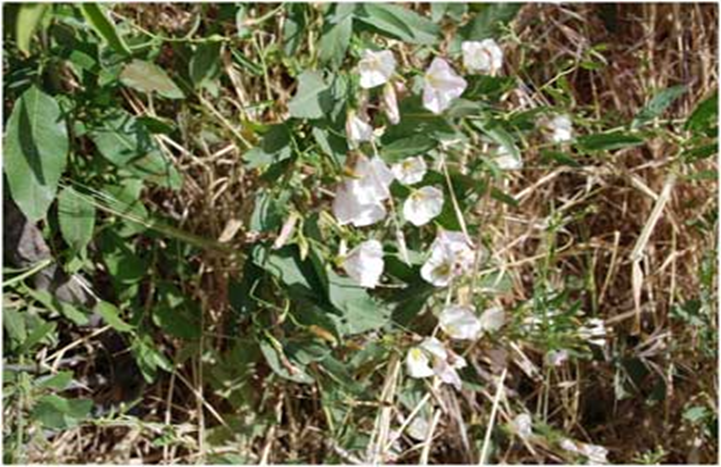 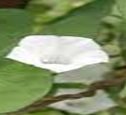 نبات عشبي . الساق عشبي ضعيف، زاحف أو صاعد، سلكي يلتف حول النباتات والأجسام، أو يشكل فرشة كثيفة على سطح التربة. 
الأوراق معنقة، مصراعيه او سهميه  
الأزهار بيضاء منفردة على أعناق رفيعة تأحذ شكل القمع
3
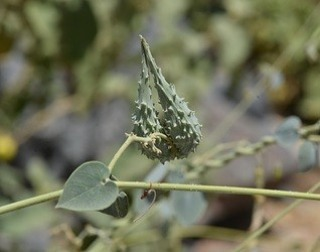 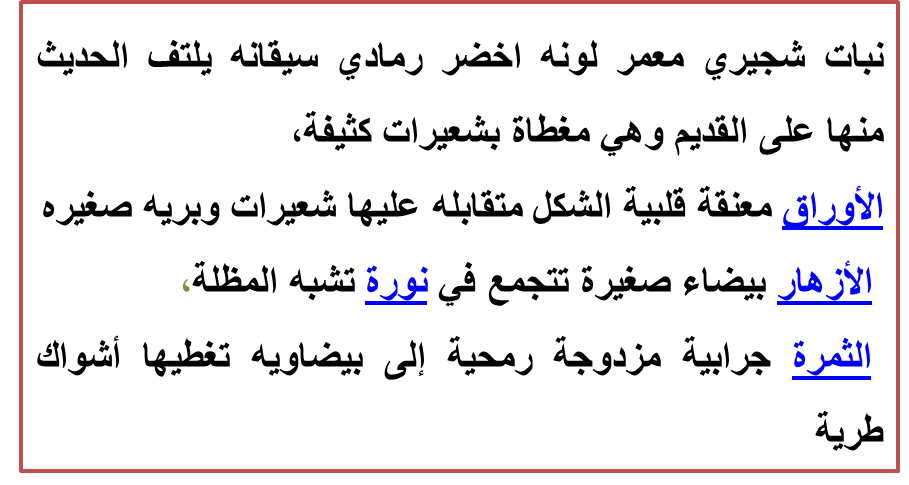 الأسم الدارج : لبن الحماره ، الغلقه

 Ge :Pergularia  tomentosa 

 العشاريه Fam :Asclepiadaceae
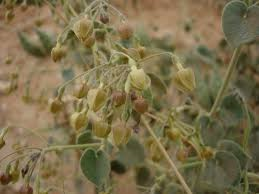 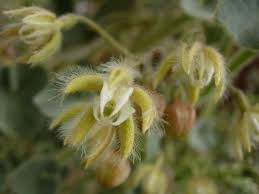 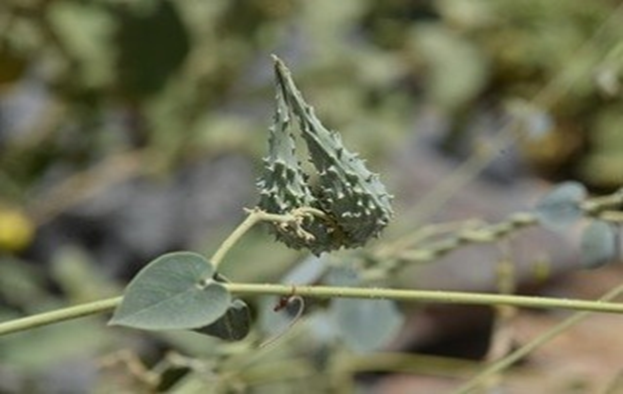 نبات شجيري معمر لونه اخضر رمادي سيقانه يلتف الحديث منها على القديم وهي مغطاة بشعيرات كثيفة، 
الأوراق معنقة قلبية الشكل متقابله عليها شعيرات وبريه صغيره 
 الأزهار بيضاء صغيرة تتجمع في نورة تشبه المظلة،
 الثمرة جرابية مزدوجة رمحية إلى بيضاويه تغطيها أشواك طرية
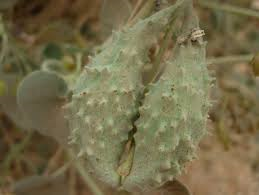 4
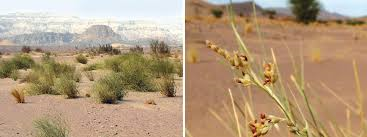 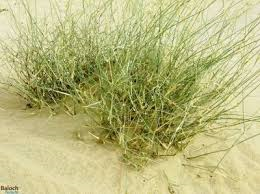 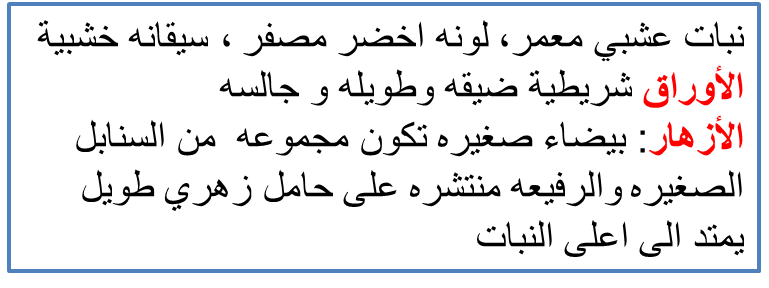 الأسم الدارج : الثمام

Ge :Panicum  turgidum

 النجيليه  Fam :Gramineae
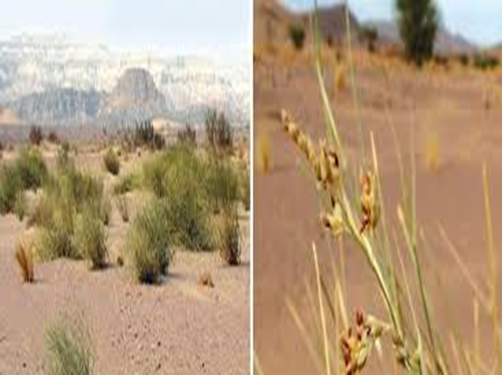 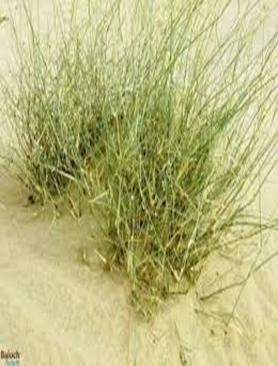 نبات عشبي معمر، لونه اخضر مصفر ، سيقانه خشبية 
الأوراق شريطية ضيقه وطويله و جالسه 
الأزهار: بيضاء صغيره تكون مجموعه  من السنابل  الصغيره والرفيعه منتشره على حامل زهري طويل يمتد الى اعلى النبات
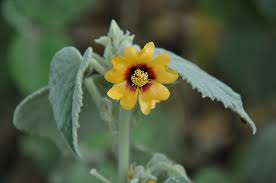 5
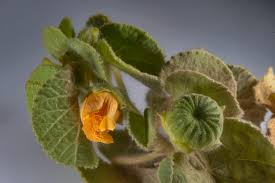 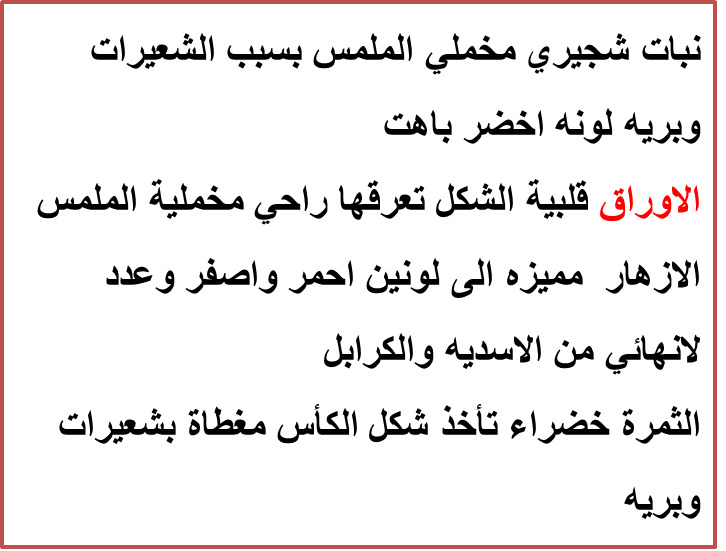 الأسم الدارج : ريش الديب
Ge :Abutilon  pannosum  
Fam : Malvaceaeالخبازيه
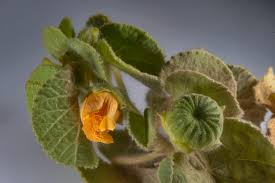 نبات شجيري مخملي الملمس بسبب الشعيرات وبريه لونه اخضر باهت 
الاوراق قلبية الشكل تعرقها راحي مخملية الملمس
الازهار  مميزه الى لونين احمر واصفر وعدد لانهائي من الاسديه والكرابل 
الثمرة خضراء تأخذ شكل الكأس مغطاة بشعيرات وبريه
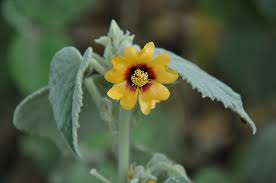